Evaluating Youth and System Outcomes in the Louisiana Coordinated System of Care (CSoC)
Michael D. Pullmann, Eric J. Bruns, Univerisity of Washington
Jody Levison-Johnson, Keith Durham, Louisiana DHH – OBH
1
Quality Assurance Committee Meeting
January 7, 2013
Background and Purpose
Coordinated System of Care 
The CSoC is currently being implemented in 5 regions of the state. An additional 5 regions are not implementing CSoC services.
Youths with significant behavioral health challenges who are eligible for CSoC but are out of region are offered admittance into the Resiliency Care Management (RCM) program. 
RCM is an intensive care management approach used to offer enhanced supports to youth with complex needs.
2
Background and Purpose
The University of Washington (UW) Wraparound Evaluation and Research Team (WERT) is available to support evaluation of the CSoC initiative as part of the Technical Assistance being provided by the University of Maryland Institute for Innovation & Implementation
We are already evaluating:
Quality and impact of training and TA provided to LA by the Institute
Level of skillful practice of providers (e.g., care coordinators)
Wraparound implementation quality and fidelity
We also wish to evaluate the impacts of CSoC on youth outcomes, system outcomes, and costs.
3
THE OPPORTUNITY
We have an excellent opportunity to conduct a controlled study for several reasons: 
CSoC will roll out by regions, with some regions implementing CSoC and others continuing to use services as usual
This provides and excellent opportunity to compare outcomes and costs across CSoC and non-CSoC regions
Efforts to convene a QA team and identify administrative data available for evaluation of impact is already underway
4
Research Questions
What we want to know
5
Research Questions
The evaluation study is focused on evaluating the impact of the Louisiana CSoC on two broad domains:

Impact on individual (youth and family) outcomes
Impact on system (e.g., residential and cost) outcomes
6
Research Questions
Within these domains, there are three research questions.
Two are related to Individual Outcomes.
One is related to System Outcomes.
7
Research Questions
Individual Outcomes
Do youths enrolled in the CSoC experience improved outcomes over time in areas such as child functioning, youth/family needs and strengths, residential placement and stability, and school achievement and attendance?
Do youths enrolled in the CSoC experience better individual outcomes over time, compared to similar youths who are not in CSoC services (i.e., who are in non-CSoC regions)? 
System Outcomes
Compared to non-CSoC regions, do CSoC regions demonstrate better system outcomes such as lower overall rates of use of restrictive residential placements, crisis intervention, and emergency room use; lower overall costs of service; and lower rates of school suspension, juvenile justice commitment, juvenile justice recidivism, and reports of child abuse and neglect?
8
Overview OF Method
How we propose to evaluate impact
9
Method
The evaluation will conduct two linked studies to address the research questions:
Study 1 (Individual outcomes): Retrospective data analysis using administrative data and retrospective multilevel propensity score matching.
Study 2 (System Outcomes): Using regional-level data to compare system differences. 
Note that a proposed study to evaluate outcomes on clinical and functioning outcomes using the CANS was scrapped due to uncertainty about how CANS data could be collected for non-CSoC youths
10
Method – Study 1
11
Method – Study 1
Study 1 uses existing administrative data.
The study will match CSoC youth and comparison youth.
To identify this matched comparison sample, we will first select all youth in non-CSoC regions who meet criteria for CSoC services. From this sample, we will build a multilevel propensity score model.
We will match based on both individual and regional characteristics.
12
Method – Study 1
The following data elements are proposed for matching:
CANS screening and/or full assessment (at baseline)
Age, sex, race/ethnicity,
GAF score,
Medicaid status,
Presenting problem, disability, and diagnostic category,
Referring agency,
Residential status,
Admission driver,
Substance use disorder (SUDS) services use,
Pregnancy/marital status,
Whether the child has a PCP, and
Regional characteristics (e.g., county rurality, poverty rate, and employment rate)
13
Method – Study 1
After the youth are identified, we will obtain administrative records from the data systems of child welfare, juvenile justice, public education, and mental health.
Large sample sizes ensure ample statistical power
Because administrative data will be de-identified to the UW team and collected as part of the usual functioning of the Louisiana child serving systems, we will not need to secure consent for individual youth.
Because our evaluation team will not have permission to see the names of youth, we will need help from our Louisiana partners to retrieve and de-identify these data.
14
Method – Study 2
15
Method – Study 2
Study 2 will examine the broader systemic impact of the CSoC, by region.

We will examine whether there are differences in system outcomes such as less use of restrictive residential placements, crisis intervention, emergency room use, and community re-entry for youth who have been placed out of home.
16
Method – Study 2
We will examine overall rates of occurrence for all served youth in the region.
If data is available on these factors prior to the implementation of CSoC, then we will analyze whether these change over time at different rates in implementing and non-implementing regions. 
Otherwise, we will conduct cross-sectional analyses.
Statistical power permitting, we will control for important regional-level covariates that may be related to these variables, such as rurality, poverty rate, and employment rates.
17
Hypothesized Effects
18
Hypothesized Effects
Individual Outcomes
We would hypothesize that CSoC youths demonstrate better outcomes compared to statistically matched non-CSoC youths. 

System Outcomes
We would hypothesize that CSoC regions would demonstrate positive outcomes (e.g., reductions in costs or out of home placement rates) region-wide that occur after implementation of the CSoC. 
Demonstration of these system outcomes at initiation of the CSoC services in three regions would increase our confidence that the change was due to the CSoC initiative.
19
Hypothesized Effects
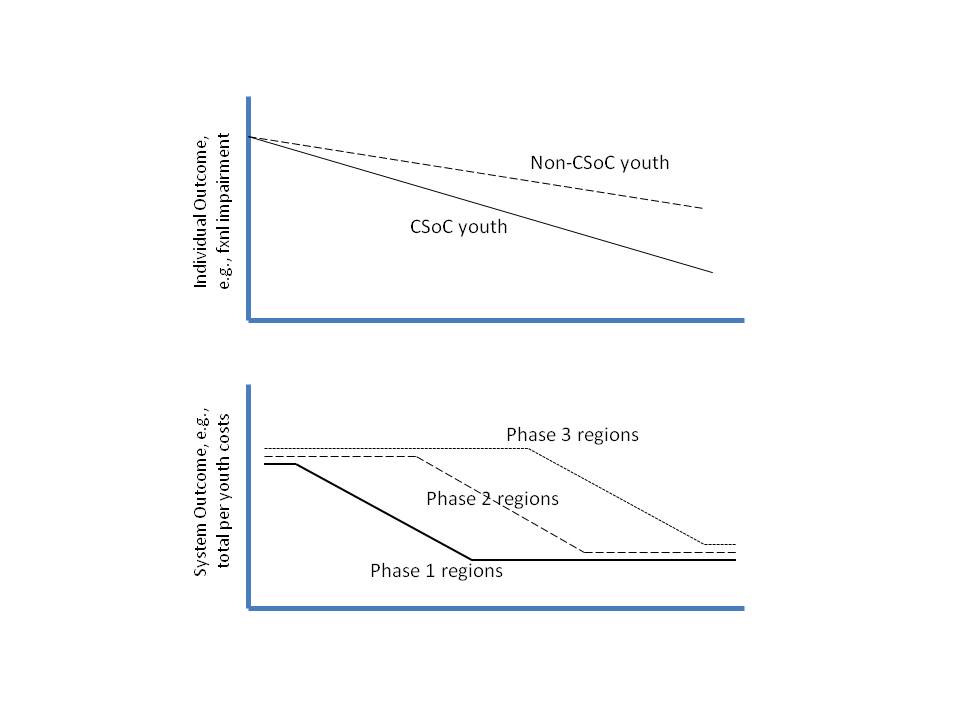 20
Proposed Outcomes and Data Sources
We need your help with these!
21
Proposed Outcomes, data elements, and Data Sources
22
Proposed Outcomes, data elements, and Data Sources
23
Proposed Outcomes, data elements, and Data Sources
24
Proposed Outcomes, data elements, and Data Sources
25
quESTIONS FOR the committee
Will an outcomes evaluation of this nature provide information that is needed by stakeholders in Louisiana?
Do these research questions and methods seem appropriate?
Are the outcomes, data elements, and data sources appropriate, reasonable, and available?
What is missing? What should be changed?
Can each agency provide a contact with whom the UW team can work to (1) identify specific data elements and then (2) retrieve and de-identify administrative data for the purposes of:
Creating a matched comparison group
Analyzing differences in outcomes by group
26